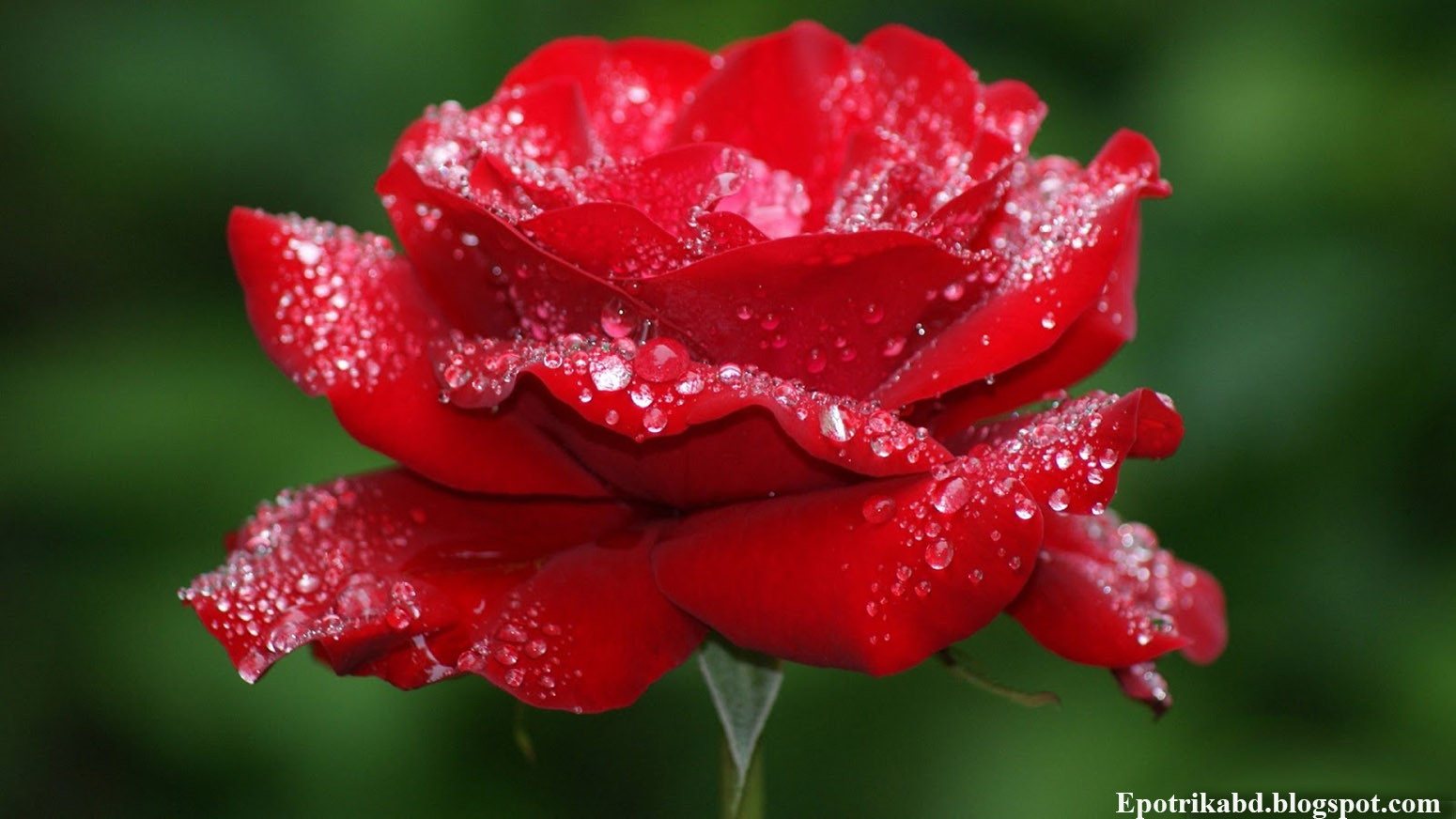 সবাইকে শুভেচ্ছা
শিক্ষক পরিচিতি
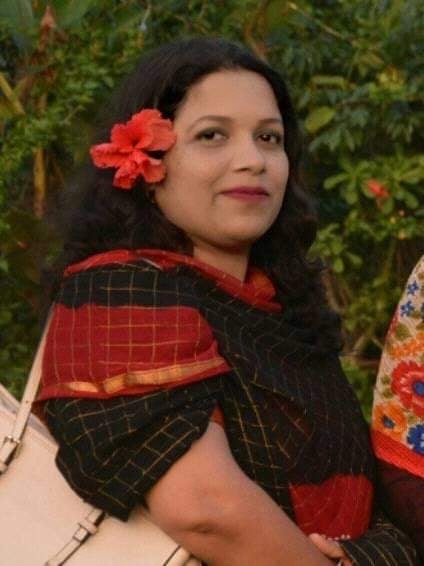 নাম:  শামিমারা বেগম
       (সহকারি শিক্ষক)
       টাউন মডেল বালক  সরকারী প্রাথমিক বিদ্যালয়
        হবিগঞ্জ সদর, হবিগঞ্জ
পাঠ পরিচিতি
বিষয়: বাংলা                   শ্রেণী: ৩য়
       পাঠ: আমাদের গ্রাম 
       পাঠ্যাংশ: আমদের ছোট ---------বাঁচাইছে প্রাণ।
        সময়: ৪০ মিনিট।
শিখনফল
আজকের পাঠ শেষে শিক্ষার্থীরা----
     শোনা: 1.3.2নির্দেশ শুনে পালন করতে পারবে |
              1.3.4 প্রশ্ন শুনে বুঝতে পারবে ।
     বলা:   ১.3.২ প্রশ্ন করতে ও উত্তর দিতে পারবে।
     পড়া:   1.৪.১ পাঠ্যপুস্তকের শব্দ শ্রবনযোগ্য স্বরে আবৃত্তি করতে পারবে।
    লেখা:   1.৪.২ যুক্তবর্ণ ব্যবহার করে শব্দ লিখতে পারবে।
এসো আমরা  ছবি দেখি -----
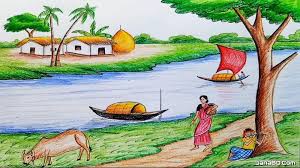 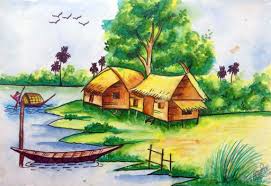 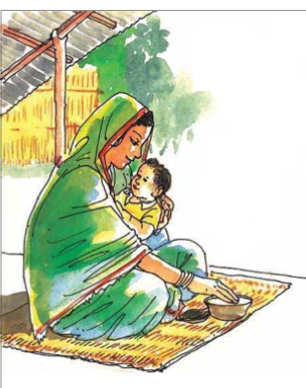 গ্রামের ছবি
মায়ের ছবি
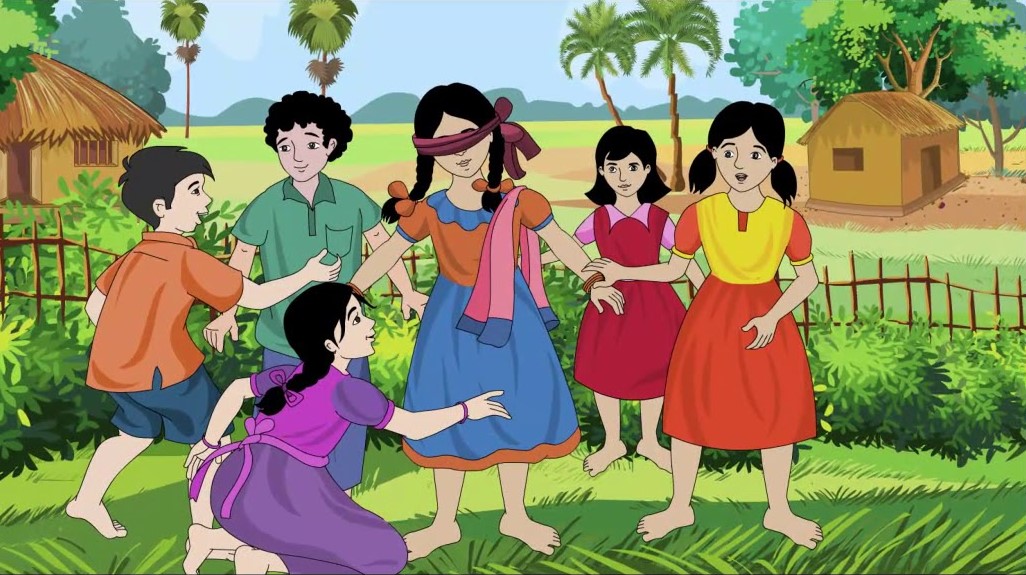 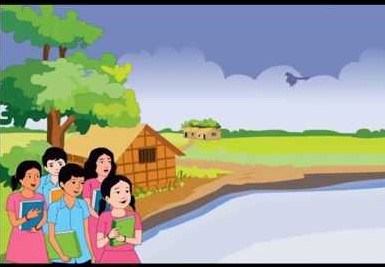 ব্বব
বলতো ছবিতে কী কী দেখেছ?
আজ আমাদের পাঠ হল.........।
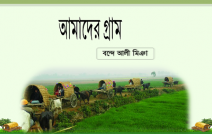 নতুন শব্দ খুঁজে নেই
পাঠশালা        আত্মীয়                হিংসা
রবি          কিরণ          সেথা
যুক্তবর্ণ ভেঙ্গে দেখাও
আত্মীয়            ত্ম             ত        +       ম
শিক্ষকের আদর্শ পাঠ
শিক্ষার্থীর পাঠ
প্রথম ৬ লাইন
দলীয় কাজ
শিক্ষর্থীদের কয়েকটি দলে ভাগ করে নিব এবং পাঠ্যাংশ টুকু লিখতে দিব , তারা না দেখে  লেখার চেষ্টা করবে ।
মূল্যায়ন
১) গ্রামের ঘরগুলো দেখতে কেমন?
২)গ্রামের লোকজন কিভাবে থাকে?
৩)ছেলেমেয়েরা একসাথে কোথায় যায়?
বাড়ীর কাজ
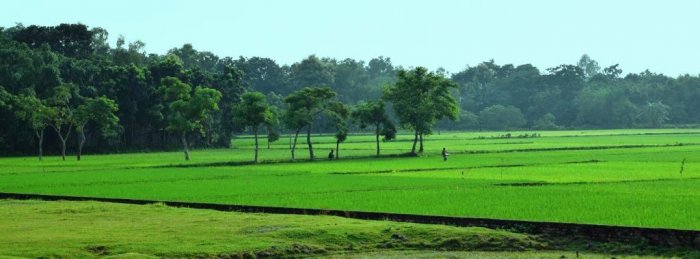 তোমার নিজের গ্রাম সম্পর্কে কয়েকটি বাক্য                                        লিখে আনবে ।
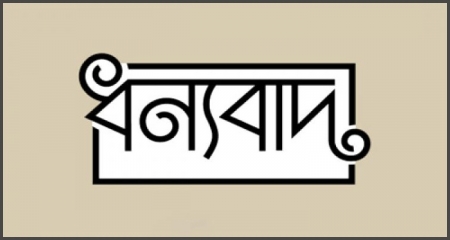